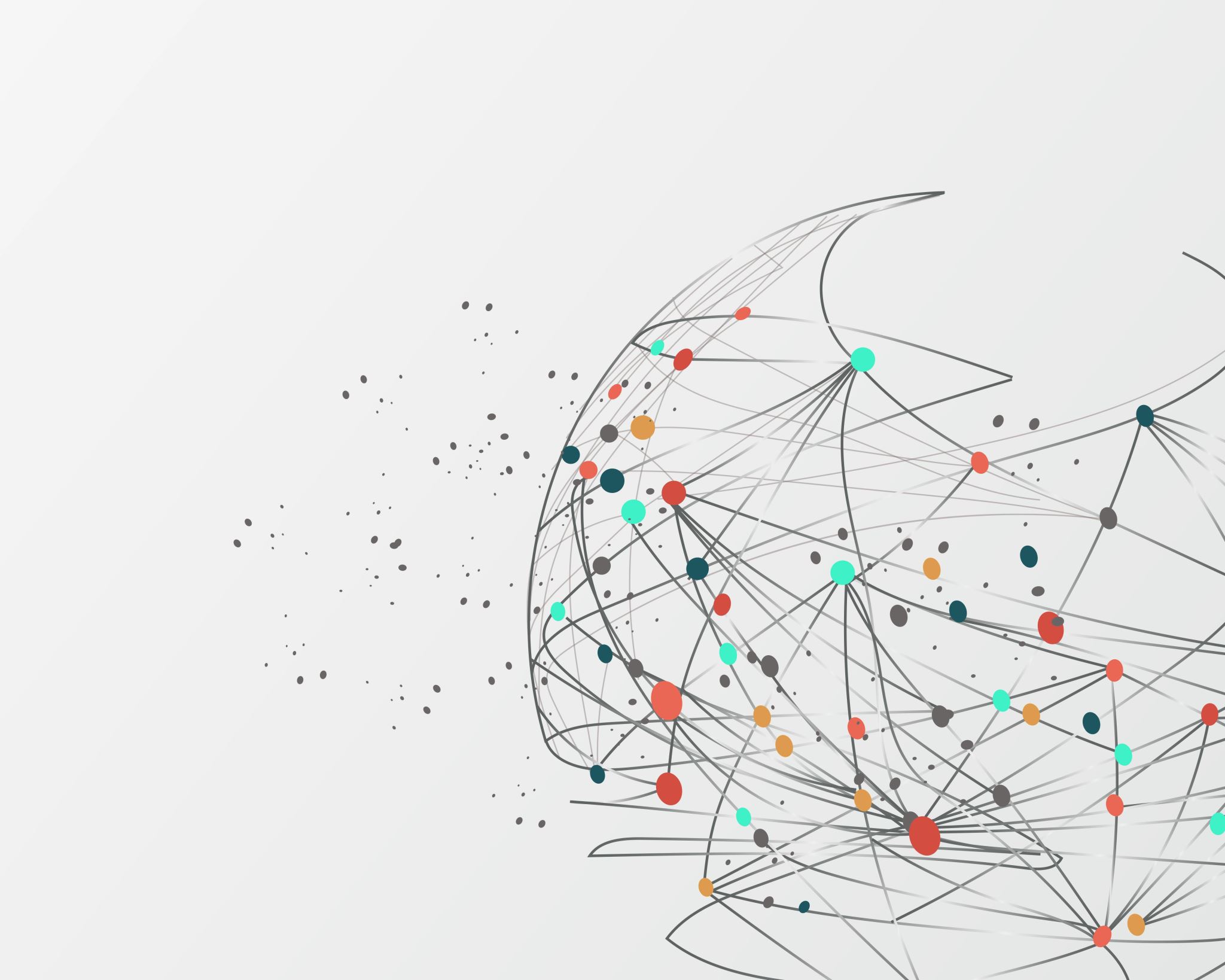 Conditionals
English Language Center- Advanced
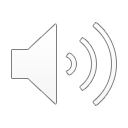 [Speaker Notes: Hi everyone! i hope this finds you well. Today we are going to be discussing conditional statements. Near this powerpoint, you should find a packet that you can download. I have set up this powerpoint so it goes along with the packet that you can do from home. If you need to pause to fill in the blanks, please feel free to.]
A conditional sentence expresses the idea that the action in the main clause (the result clause) can only happen if a certain condition (if clause) is fulfilled.
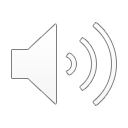 Four Types of Conditionals
Zero conditional (past-real conditional) 
First (future real conditional) 
Second (unreal) 
Third (past-unreal conditional)
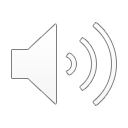 Zero Conditional
Used when situations are always true (in the present or past) 
Examples: 
If it rains, the flowers in the garden will grow. 
If John cursed, he was angry. 
Can be replaced with “when” or “whenever” 
Whenever it rains, the flowers in the garden will grow. 
When John cursed, he was angry.
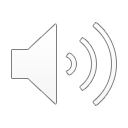 First Conditional
Used for an action likely to happen 
Example: 
If it rains, I will stay home.
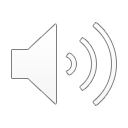 Second Conditional
Used for an action not true or very unlikely 
Example: 
If I won the lottery, I would travel the world.
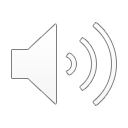 Third Conditional
Used for an action that did not happen 
Examples: 
If I had not gone to the movies, I would have studied harder for the test.
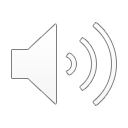 Mixed Conditionals
Impossible situations 
One sentence with two different tenses 
Example: 
If Mary had taken the job, she would be in Tokyo right now.
PAST TENSE
FUTURE TENSE
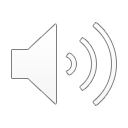